Escuela Normal de Educación Preescolar
Licenciatura en educación preescolar.
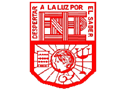 Curso:
 Innovación y trabajo docente
Maestra:
Dolores Patricia Segovia Gómez.
Alumna:
Leyda Estefanía Gaytán Bernal. #6
 
“Formato de diario de campo”
  
 
Saltillo Coahuila de zaragoza                 20 de noviembre del 2020.
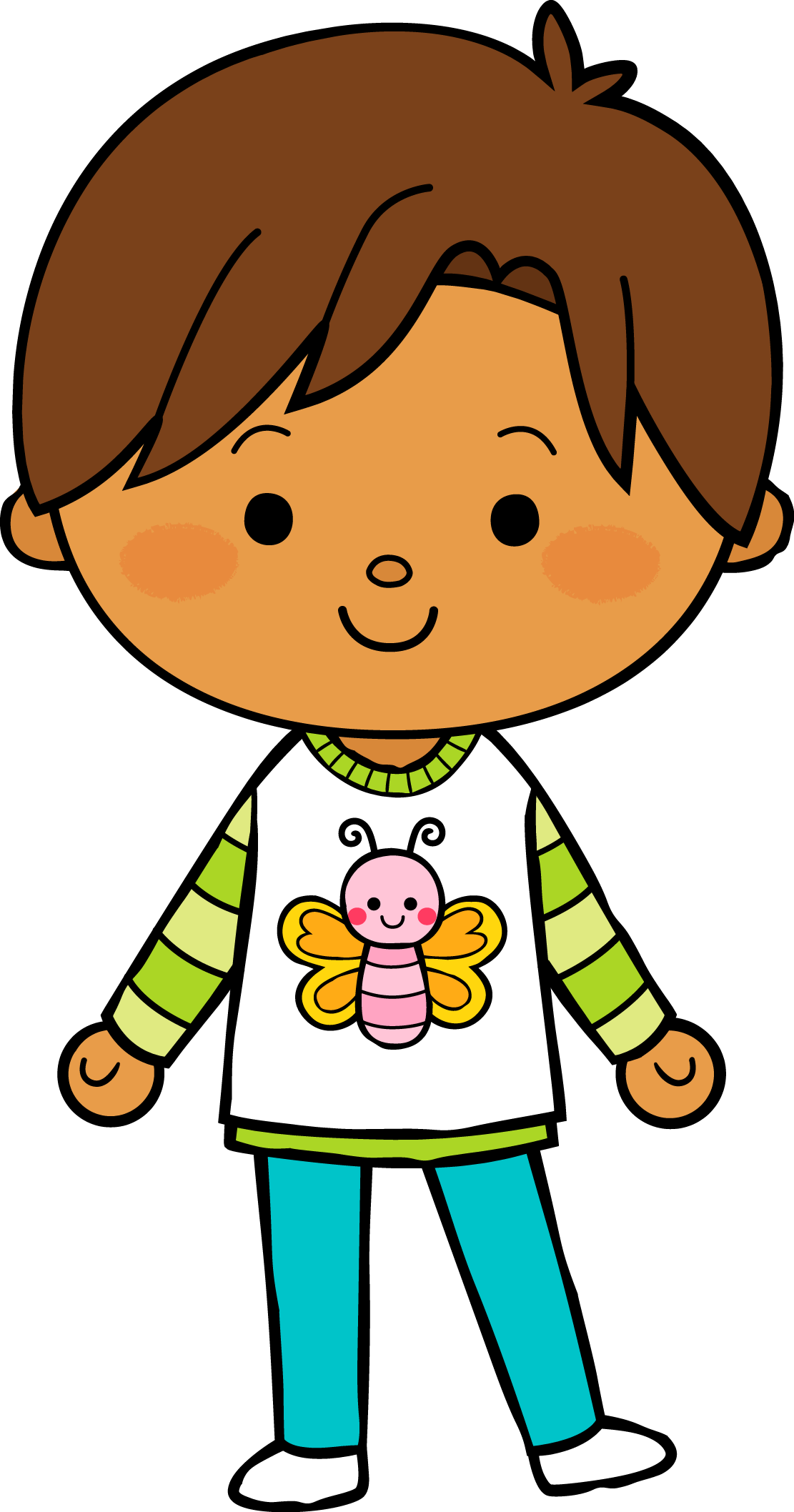 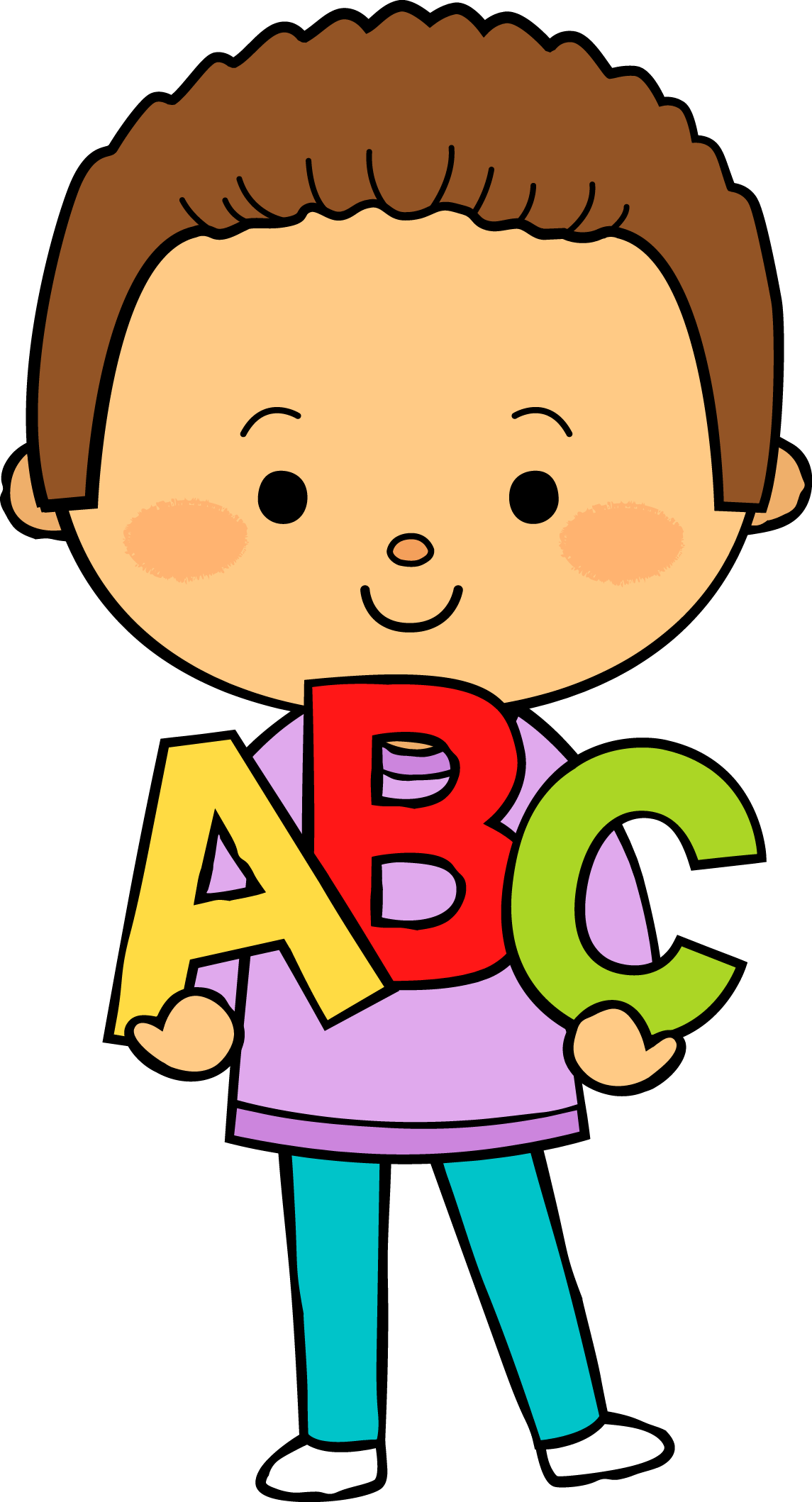 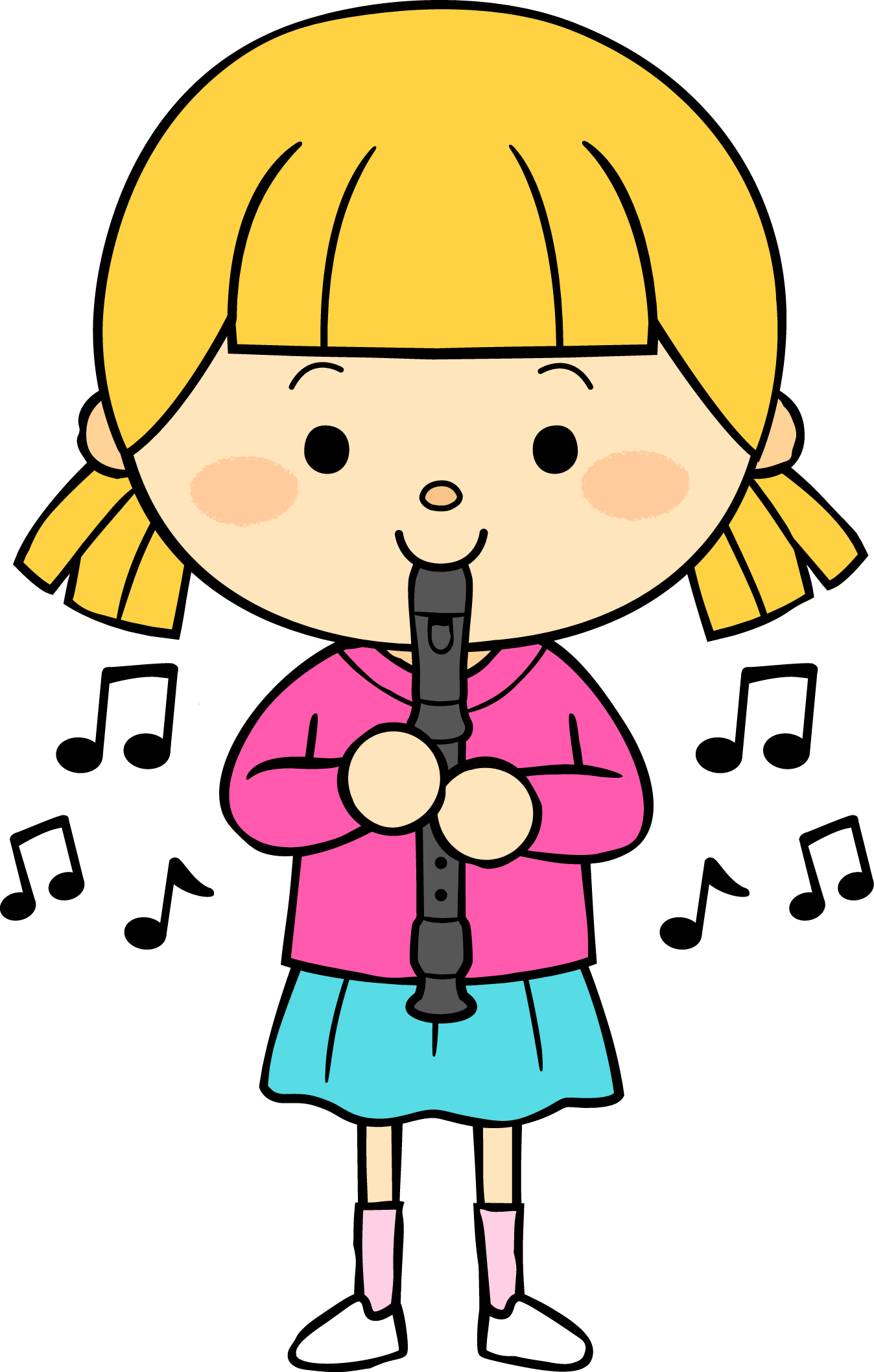 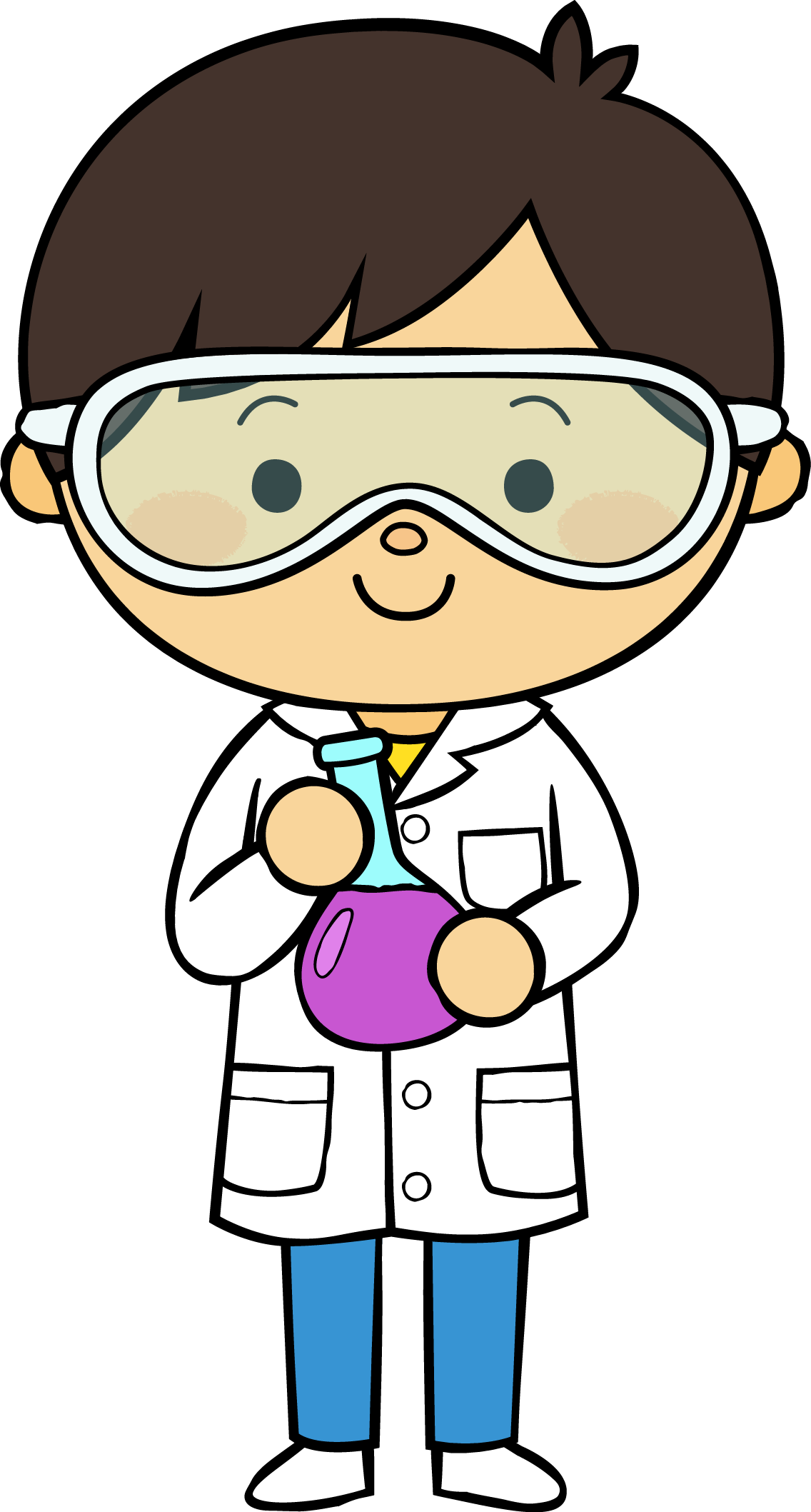 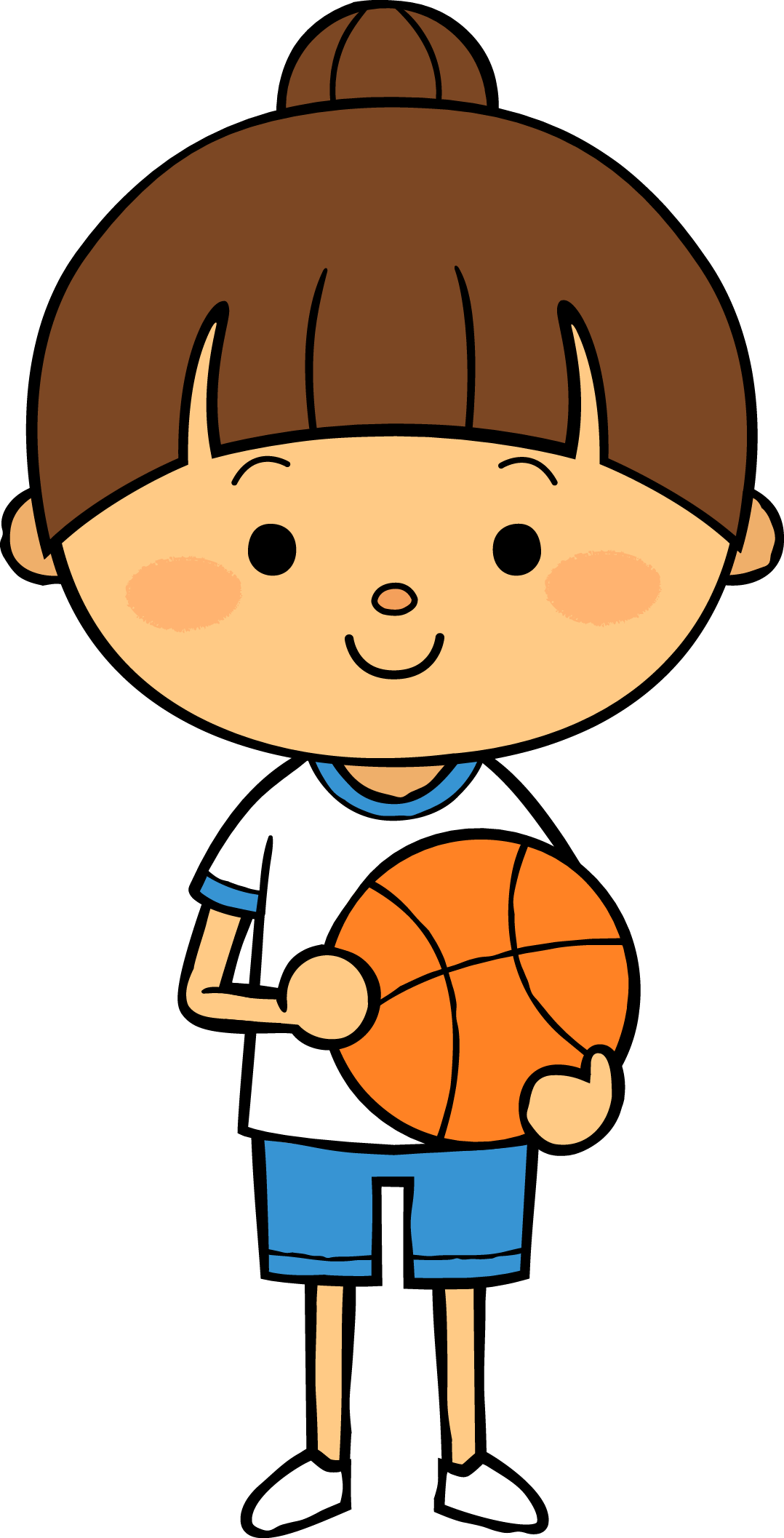 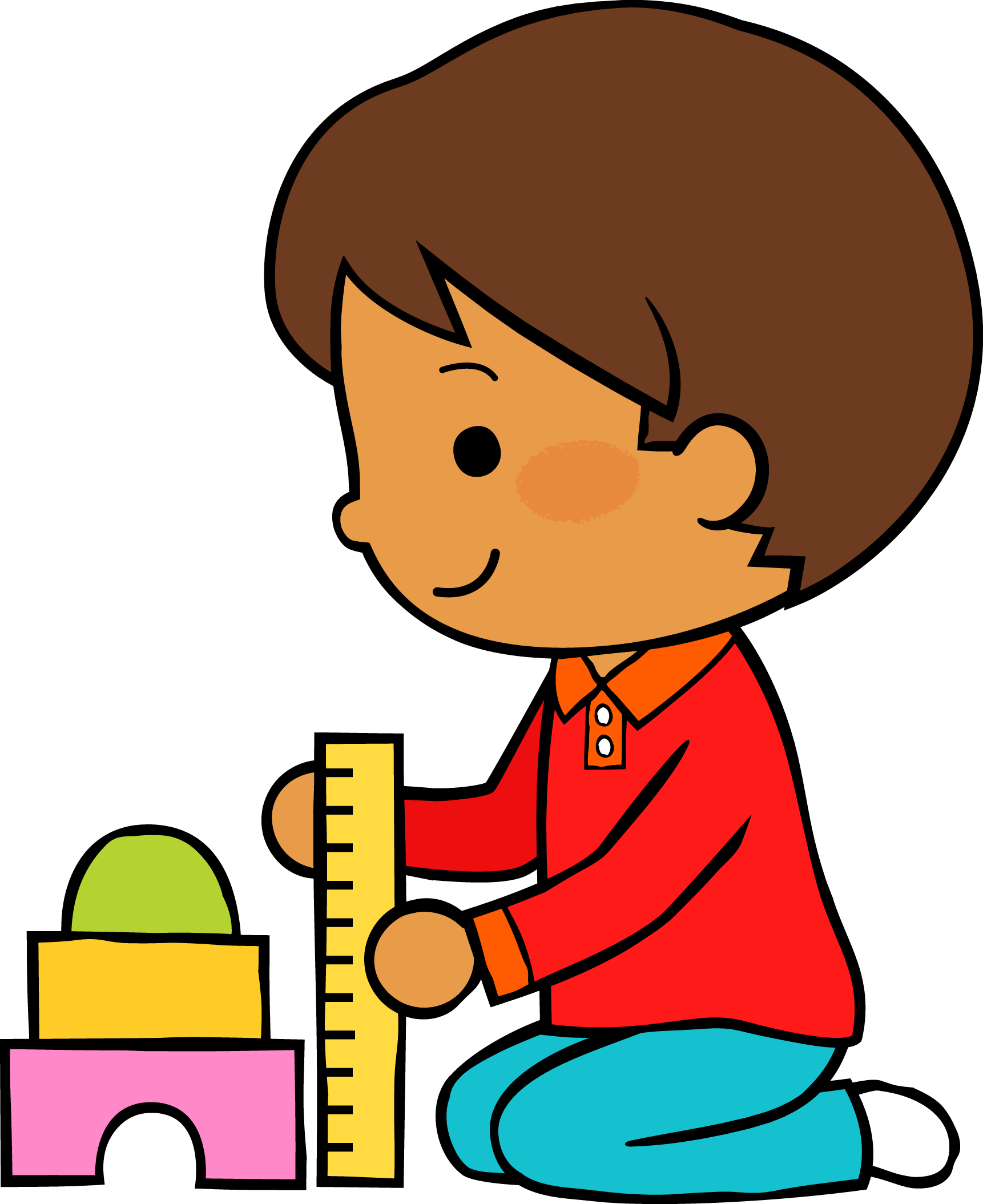 14
2020
11
M
M
J
V
L
“Los animales del zoológico”
Situación de Aprendizaje: _____________________________________________
__________________________________________________________________
Autoevaluación
Manifestaciones de los alumnos
Aspectos de la planeación didáctica
Campos de formación y/o áreas de desarrollo personal y social a favorecer
Pensamiento 
matemático
Lenguaje y
comunicación
Exploración del mundo natural y social
Educación 
Física
Educación Socioemocional
Artes
La jornada de trabajo fue:
Exitosa
Buena
Regular
Mala
Observaciones
_____________________________________________________________________________________________________________________________________________________________________________________________________________
Logro de los aprendizajes esperados 
      Materiales educativos adecuados
       Nivel de complejidad adecuado 
       Organización adecuada
       Tiempo planeado correctamente
       Actividades planeadas conforme a lo planeado
No tuve ningún conflicto con la planeación, todo se llevó a cabo en orden y se logró el objetivo.
Interés en las actividades
Participación de la manera esperada
Adaptación a la organización establecida
Seguridad y cooperación al realizar las actividades
Todos   Algunos  Pocos   Ninguno
Rescato los conocimientos previos
Identifico y actúa conforme a las necesidades e intereses de los alumnos  
Fomento la participación de todos los alumnos 
Otorgo consignas claras
Intervengo adecuadamente
Fomento la autonomía de los alumnos
Si            No
Logros
Dificultades
Se logró la adquisición de los aprendizajes esperados de cada campo y área de desarrollo personal y social.
Las actividades les gustaron y fueron las adecuadas.
Los niños se divirtieron y aprendieron.
El único inconveniente que se tuvo fue el uso del cubrebocas, los niños se desesperaban mucho y constantemente se lo estaban moviendo.
_________________________________________________________________________________________________________________________________
_________________________________________________________________________________________________________________________________
Días:
Lunes: trabajé la actividad sobre el cuidado del medio ambiente, enfocándome en el acuario ya que estaba viendo los animales del zoológico. La actividad empezó rescatando los aprendizajes previos para posteriormente darles la explicación y ponerles la actividad en la que tenían que poner las acciones buenas y malas del cuidado del agua. Al finalizar compartieron lo que aprendieron. Esta actividad fue exitosa, los niños pudieron aprender y se logró el aprendizaje esperado. 
Martes: trabajé educación física, comencé con estiramientos para posteriormente utilizar aros que los niños pudieran manipular. Se realizaron distintos movimientos de aventar, cachar, girar, aventar el aro y a los niños les gustó mucho. Al finalizar se realizaron respiraciones. La actividad fue bastante sencilla, sin embargo muy divertida y pusieron en práctica la fuerza y la puntería.
Miércoles:  este día trabajé pensamiento matemático, con el tema de las figuras geométricas, ellos ya sabían que eran las figuras, así que no tuve problemas, realizaron su contorno en una bolsa con gel y comentaron que objetos tenían esas formas. Al finalizar comentaron lo que aprendieron. La actividad de igual manera fue muy divertid para ellos y lo pudieron comprender muy bien.
Jueves: trabajé educación socioemocional, con el tema de la discapacidad visual, fue una actividad exitosa, porque manipularon objetos con los ojos vendados, de manera que ellos se pusieran en el lugar de los que no pueden ver. Ellos se divirtieron y aprendieron a comprender a los demás.
Viernes: apliqué el taller en donde realizaron una manualidad de una animal del zoológico con material reciclado y fue muy efectiva y bonita. Posteriormente trabajé lenguaje y comunicación con las narraciones, en donde ellos tenían que formar una historia y de igual manera partí de los aprendizajes previos, y se divirtieron y aprendieron. 

- En ninguno de los días tuve conflictos, solo que se inquietaban pero supe manejarlo. Pero respecto a las actividades, todo fue correcto.
Diario de campo.
A lo largo de la semana de práctica, los días 7 al 18 de diciembre trabajé actividades de los tres campos y tres áreas de desarrollo personal y social, con la finalidad de que los alumnos narraran historias, construyeran configuraciones, cuidaran el medio ambiente e identifiquen, produzcan sonidos, movimientos y expresen con seguridad sus emociones a través de actividades que lograran lo anterior. 
Considero que las actividades aplicadas cumplieron con su función, ya que fueron pensadas para que los niños las pudieran realizar de acuerdo a sus necesidades. El único problema que tuve fue al momento de darles la explicación del tema porque ellos se distraían fácilmente y estaban muy inquietos, sin embargo tuve que darles la explicación más corta pero que con ella realmente aprendieran, además de ejemplificarlo con su vida cotidiana y sus aprendizajes previos. Un punto muy importante que puedo rescatar es sobre los aprendizajes previos, considero que en mi práctica fueron muy importantes y me ayudaron para que los niños pudieran comprender mejor los temas que estaba tratando. Clifford menciona que el conocimiento previo es una estructura cognitiva que sufre un proceso de acomodación y asimilación, superponiéndose una a la otra y remplazando esta ultima a la anterior, es decir, el conocimiento previo se ubica como aquel saber que el sujeto ya ha asimilado y que utiliza para acomodar el nuevo conocimientos en un nivel más avanzado. 
Al rescatar los aprendizajes previos de mis alumnos y enriquecerlos con más información y actividades adecuadas, pude lograr crear en ellos aprendizajes significativos. Ausubel (1976), entiende el aprendizaje significativo como la incorporación de nuevos conocimientos a las estructuras cognitivas del niño. Estos nuevos conocimientos se adquieren mediante la relación de lo ya existente o la que el niño ya conoce, dándole significado a partir de ese conocimiento ya incluido en las estructuras cognitivas. Como menciona el autor, estos aprendizajes se adquieren por medio de los aprendizajes previos y es importante que como educadoras los tomemos en cuenta.
En general fue una práctica buena, las actividades me resultaron adecuadas y realmente los niños mostraron interés. En algunos momentos estaban muy inquietos pero intervenía para que se pudieran calmar. Los aprendizajes de lograron y los niños se divirtieron. 
Al finalizar evalué con observación y una lista de cotejo.
Referencias bibliográficas.
Ausubel, D., Novak, J. y Hanesian, H. (2001) Psicología Educativa: un punto de vista cognoscitiva. México: Editorial Trillas.
Clifford, M. (1982). Enciclopedia práctica de la pedagogía (tomo 1), Barcelona, España: Editorial OCEANO.